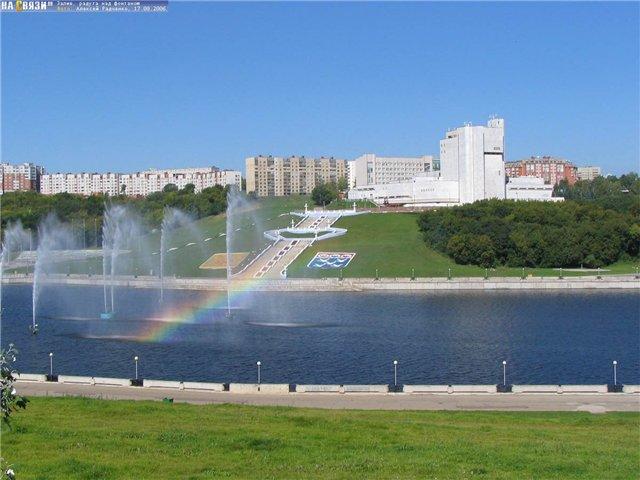 «Мой родной край - Чувашия»
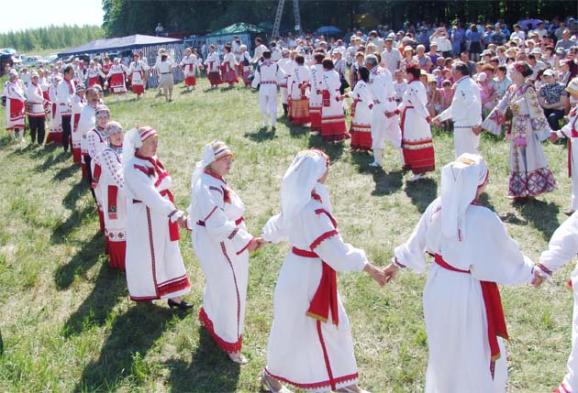 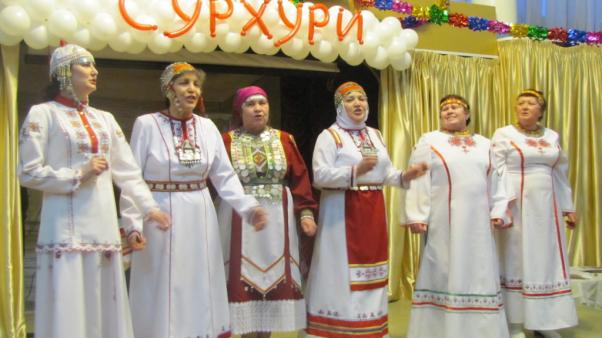 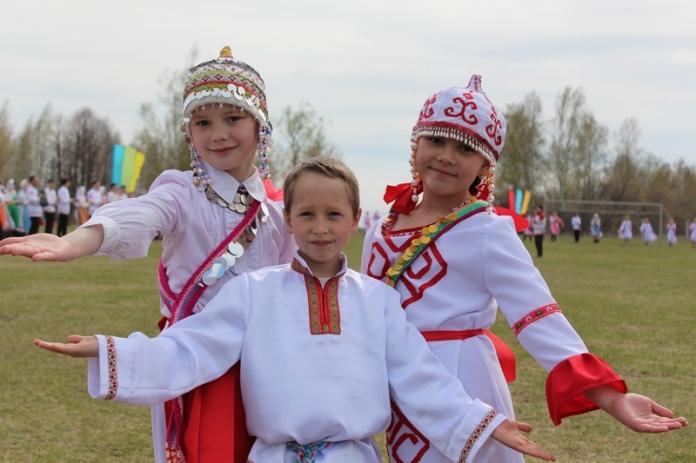 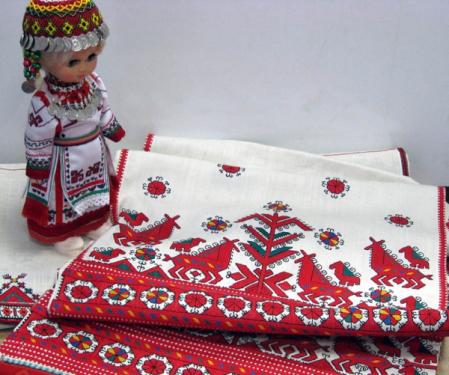 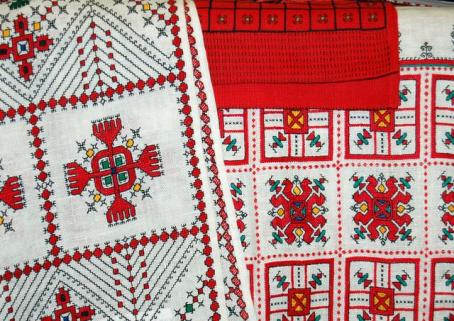 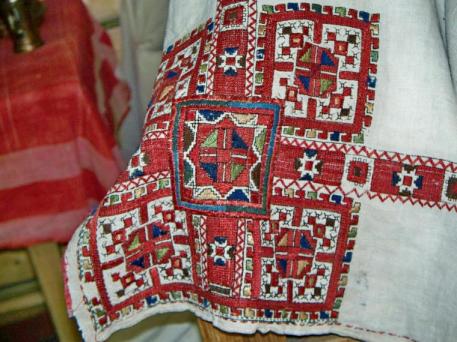 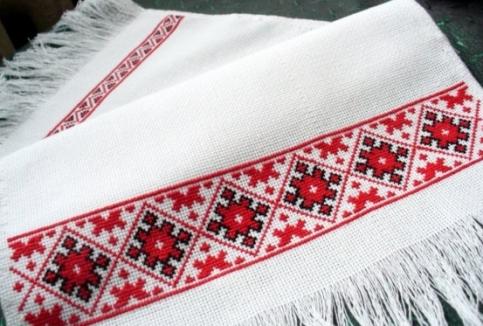 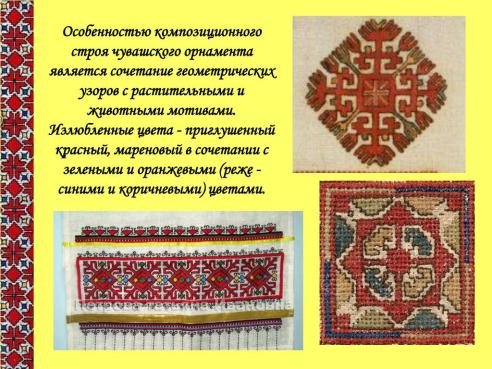 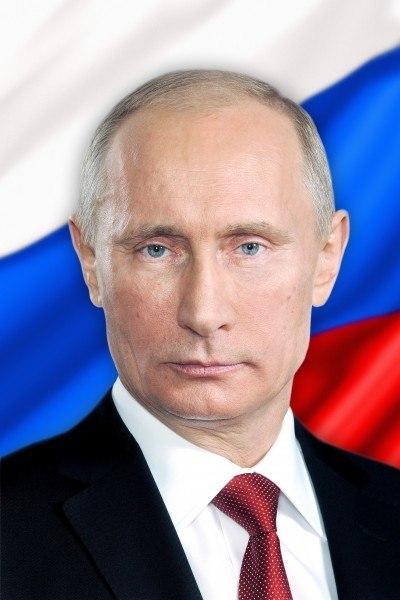 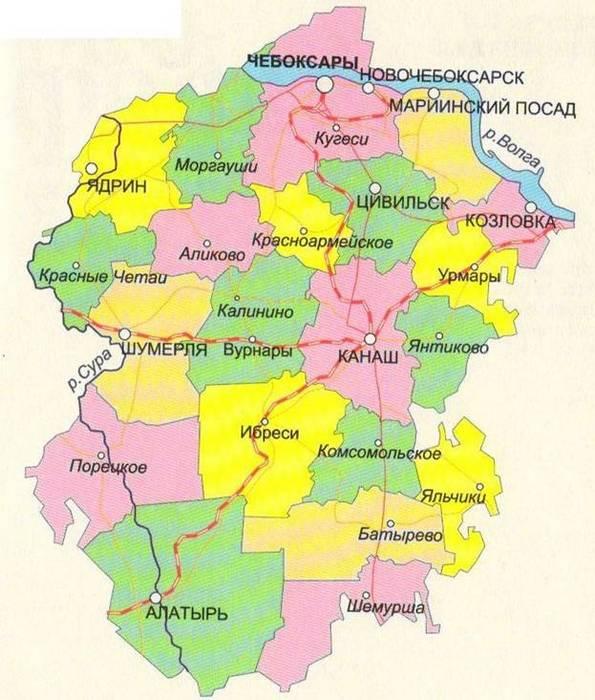 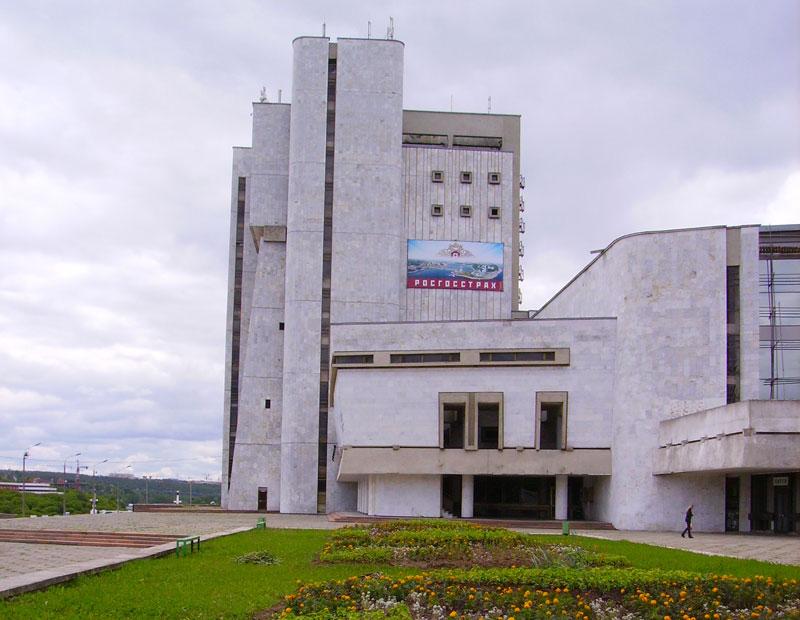 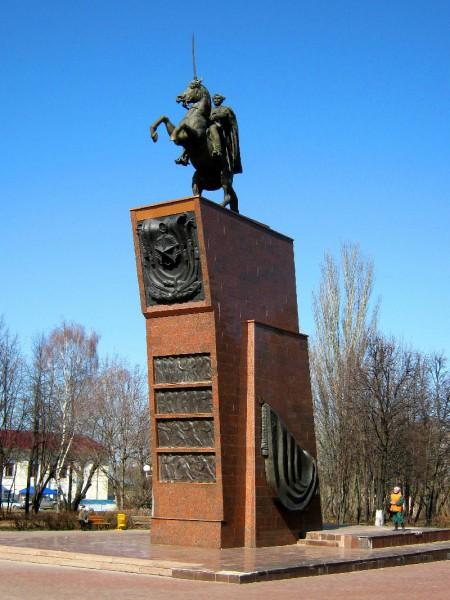 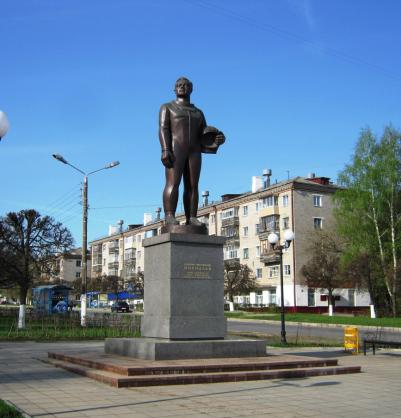 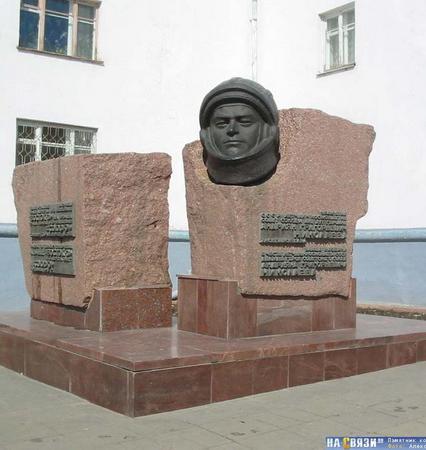 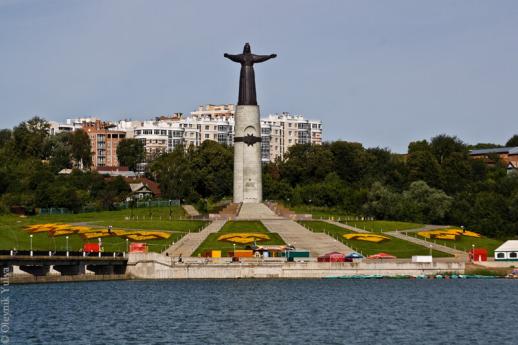 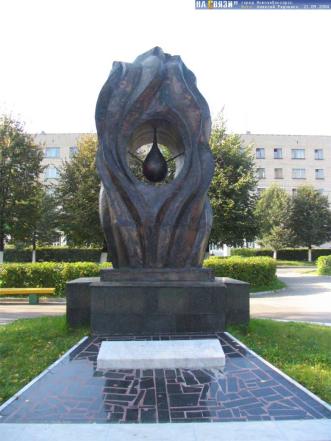 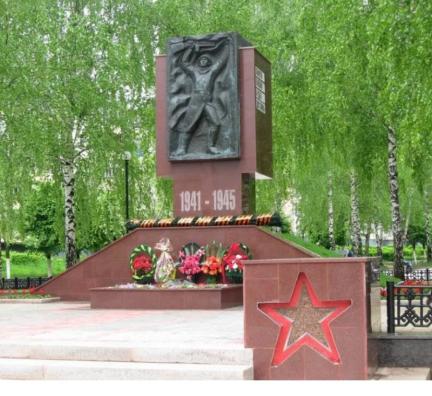 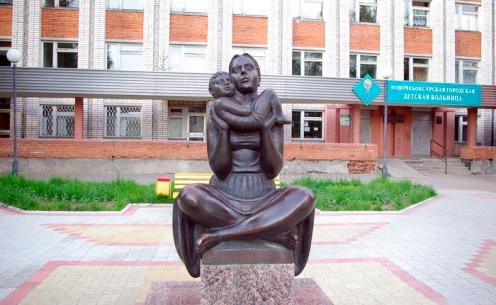 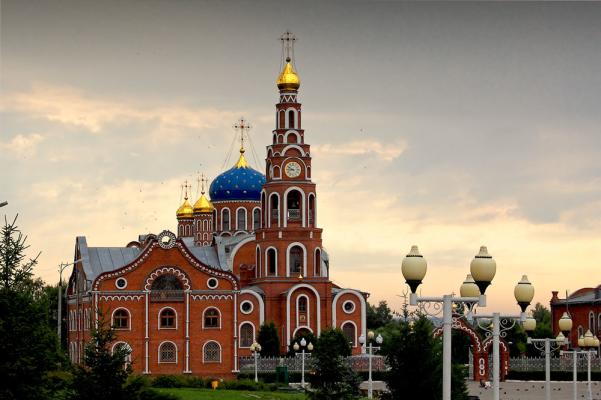 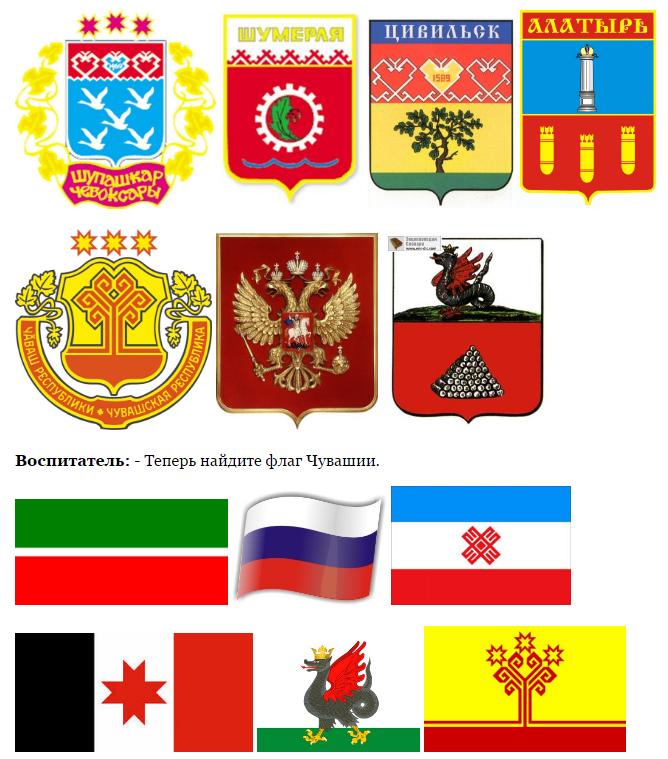 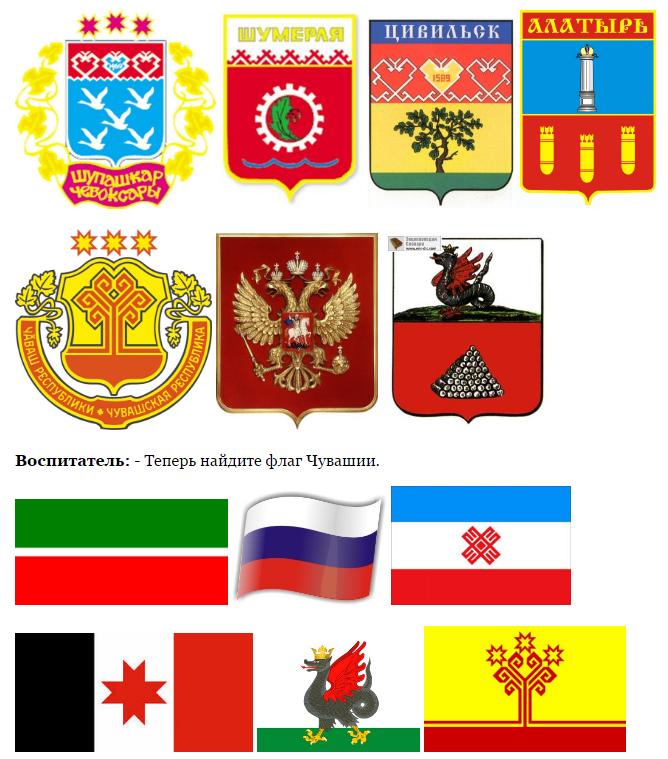